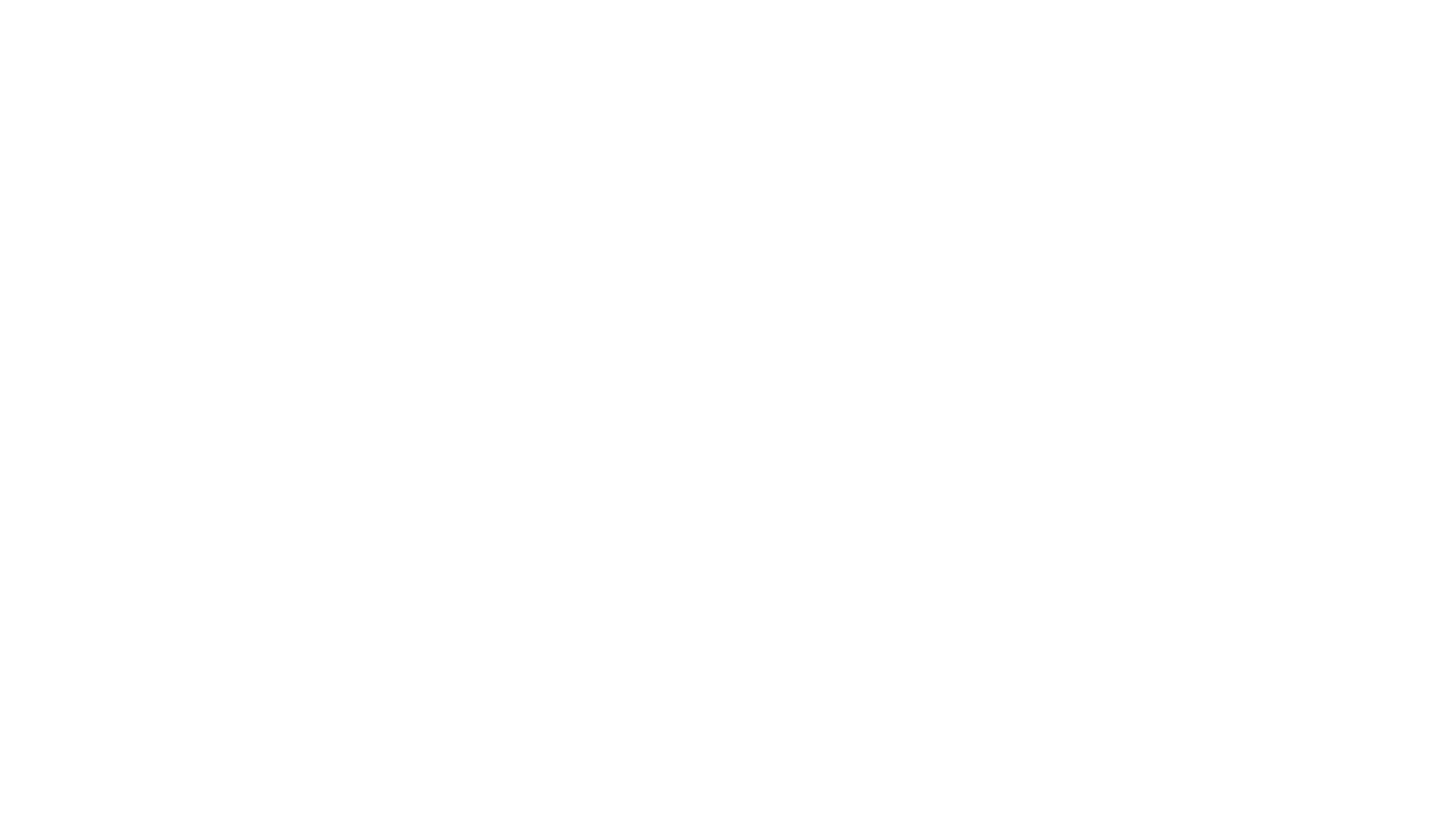 NAŠESport je važan –od njega postaješ snažan!U školi i izvan nje treniraj i ti !Pokazat ćemo ti kako to radimo mi !3.c
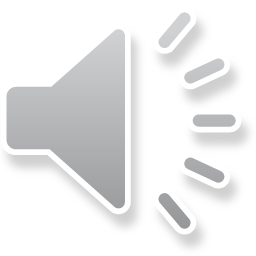 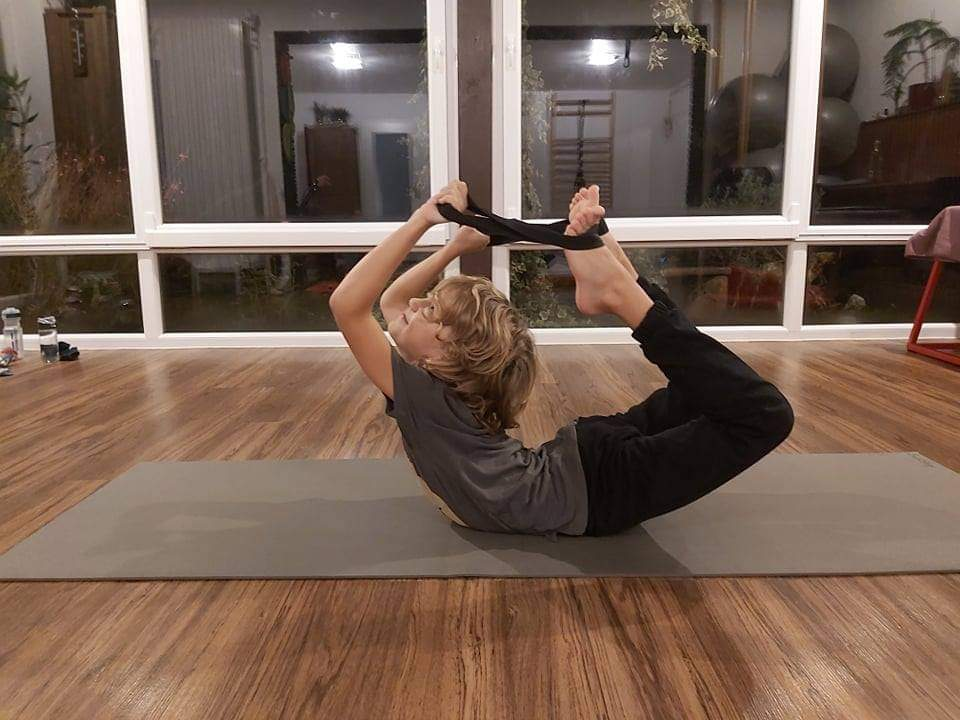 GIMNASTIKA
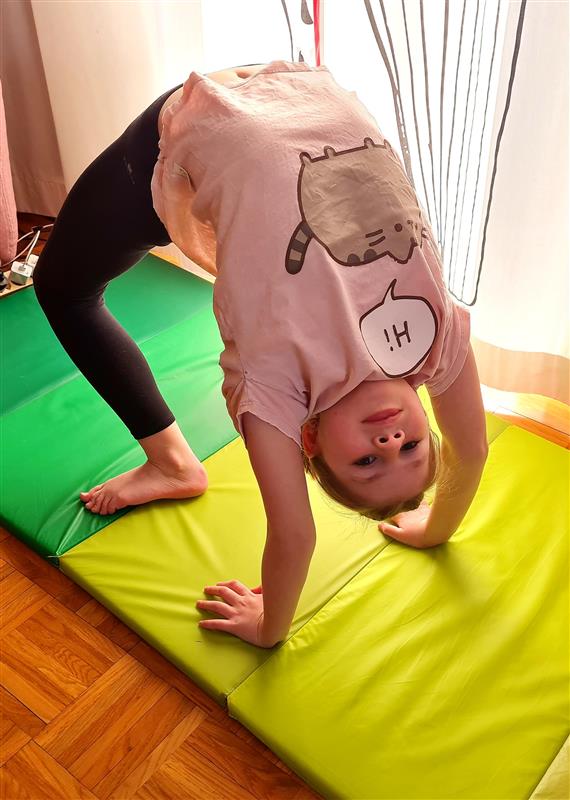 Gimnastika je pojedinačni sport.
Prije početka se moramo dobro istegnuti.
Za to nam treba prostirka.
Izabrali smo taj sport da si izravnamo leđa.
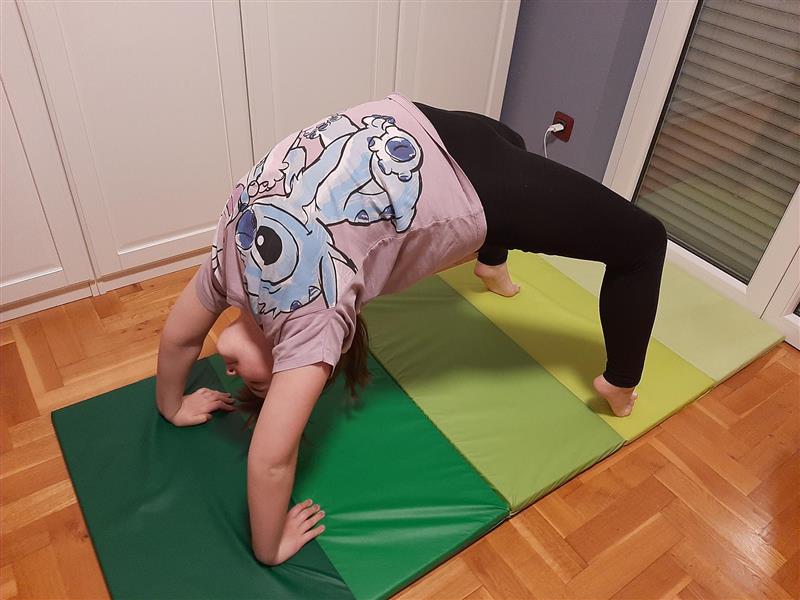 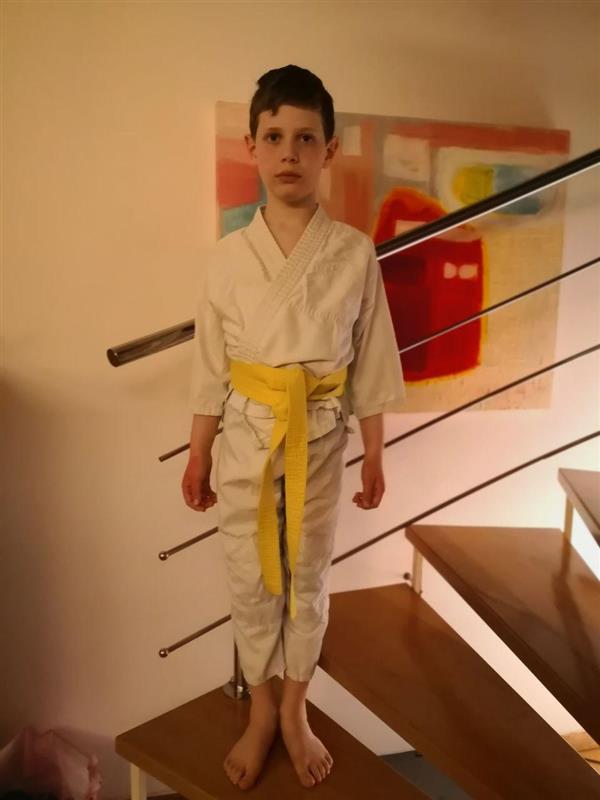 JUDO
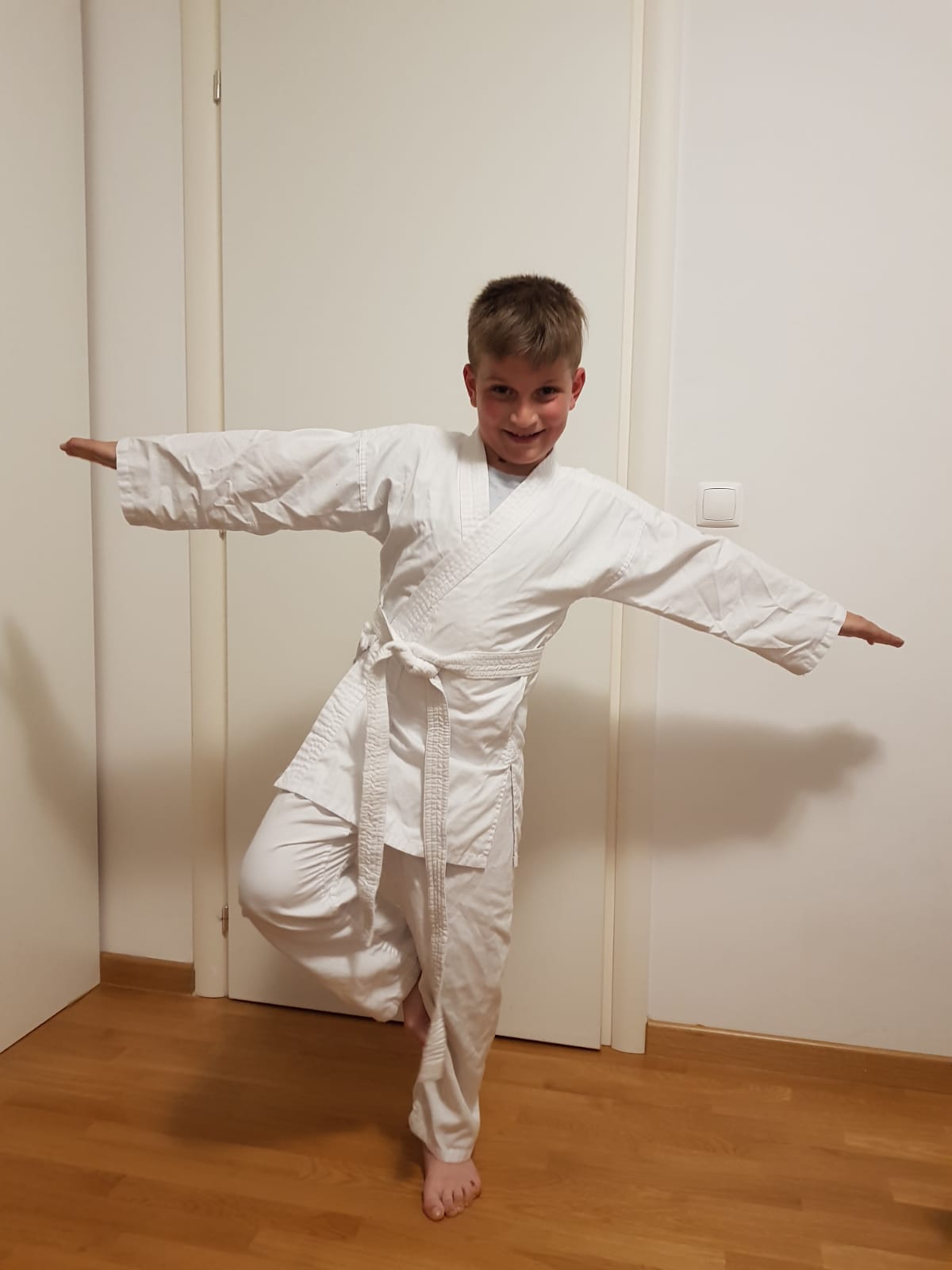 Judo je dobar sport. 
Učimo borilačke vještine.
Igramo puno raznih igara.
U džudu pojasevi pokazuju napredak.
Izabrali smo taj sport jer je zanimljiv.
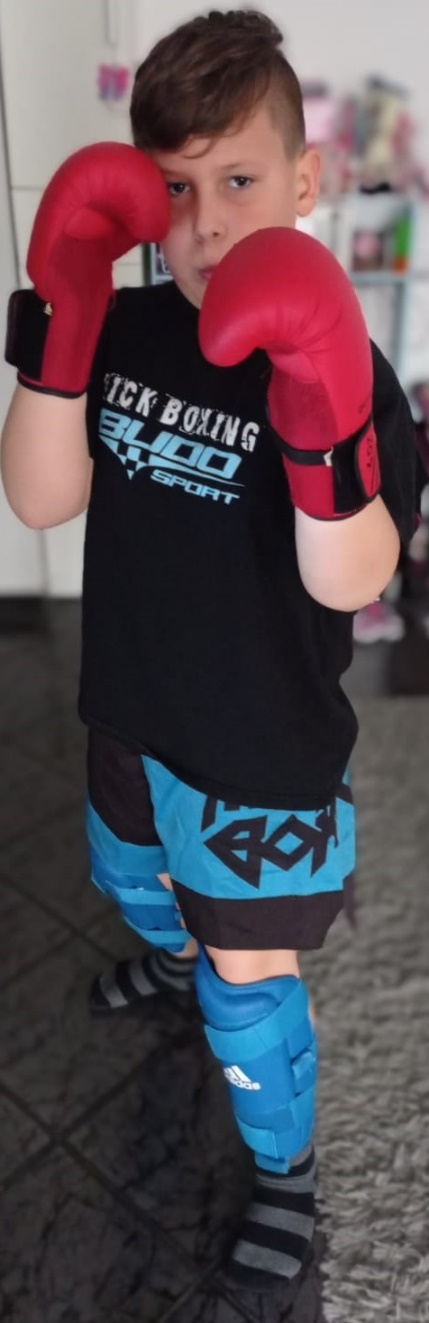 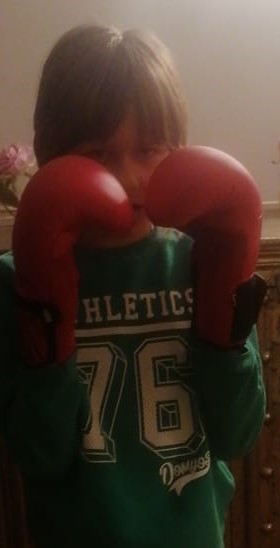 KICKBOX
Kickbox je moderan borilački sport.
Za trening nam treba zaštitna oprema: kaciga, rukavice, štitnik za zube i bandaže.
Na treningu se istežemo, zagrijavamo i boksamo.
Treniramo taj sport kako bi se znali obraniti.
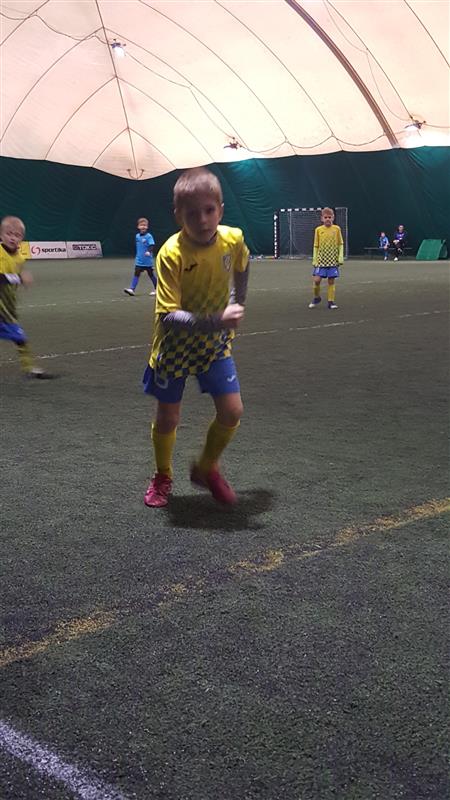 NOGOMET
Nogomet se igra: nogom, glavom i prsima.
U njemu sudjeluje 11 igrača.
Trebaš slušati trenera.
Nogomet treniramo od malih nogu. 
Nogomet je zanimljiv i težak sport u kojem se trebaš truditi.
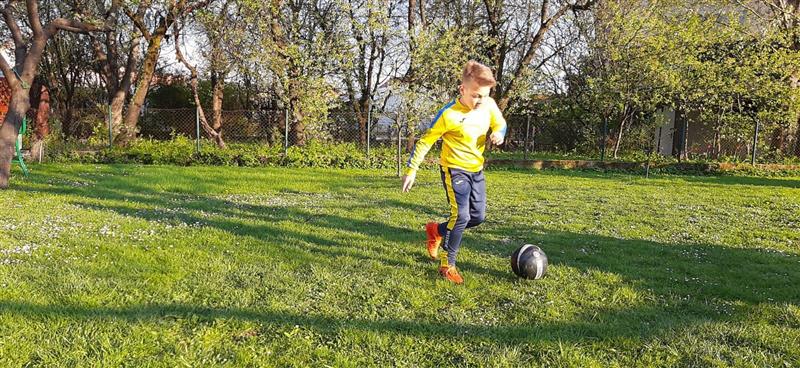 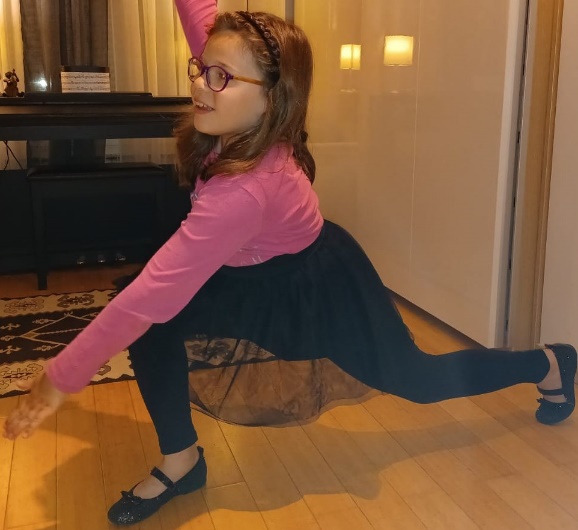 PLES
Na plesu se razgibavamo i radimo koreografije.
Nosimo balerinke, laganu odjeću i imamo svezani rep.
Osjećamo se veselo i zabavno nam je učiti plesati.
Odabrale smo ples, zato što volimo plesati.
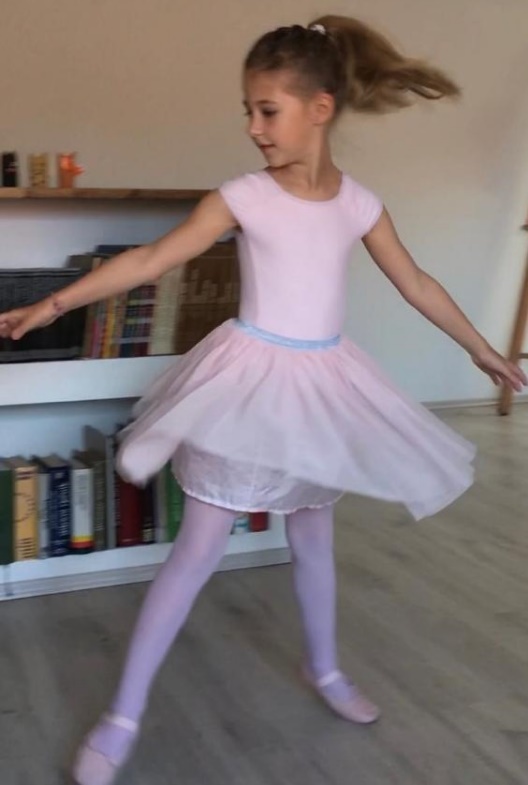 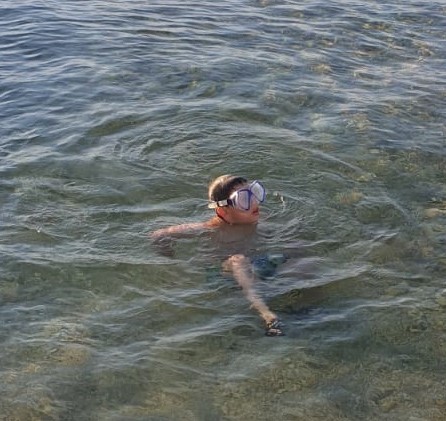 PLIVANJE
Plivanje se odvija u vodi, u zatvorenom ili na otvorenom prostoru.
Od opreme nam treba: kupaći kostim, kapa, naočale, ručnik…
Discipline koje plivamo su: kraul, prsno, leđno, delfin i leptir.
Treniramo plivanje, zato što je zdravo i zabavno.
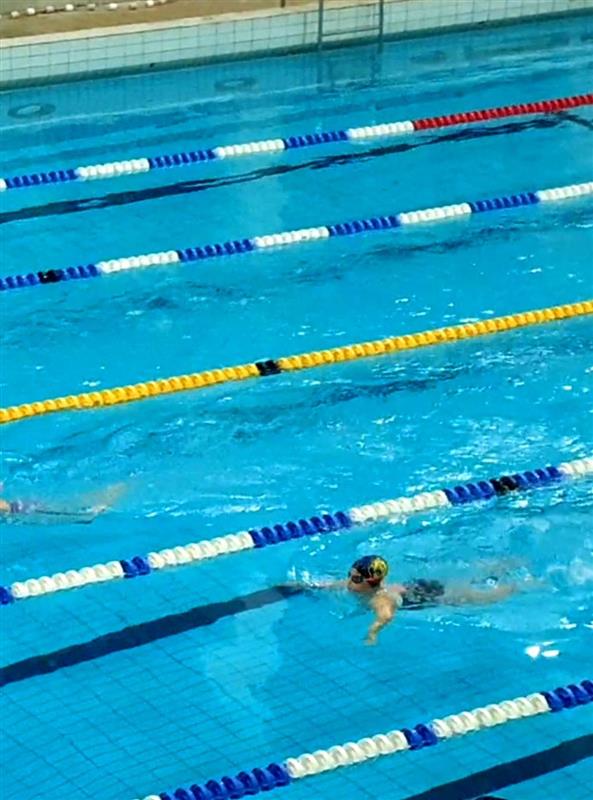 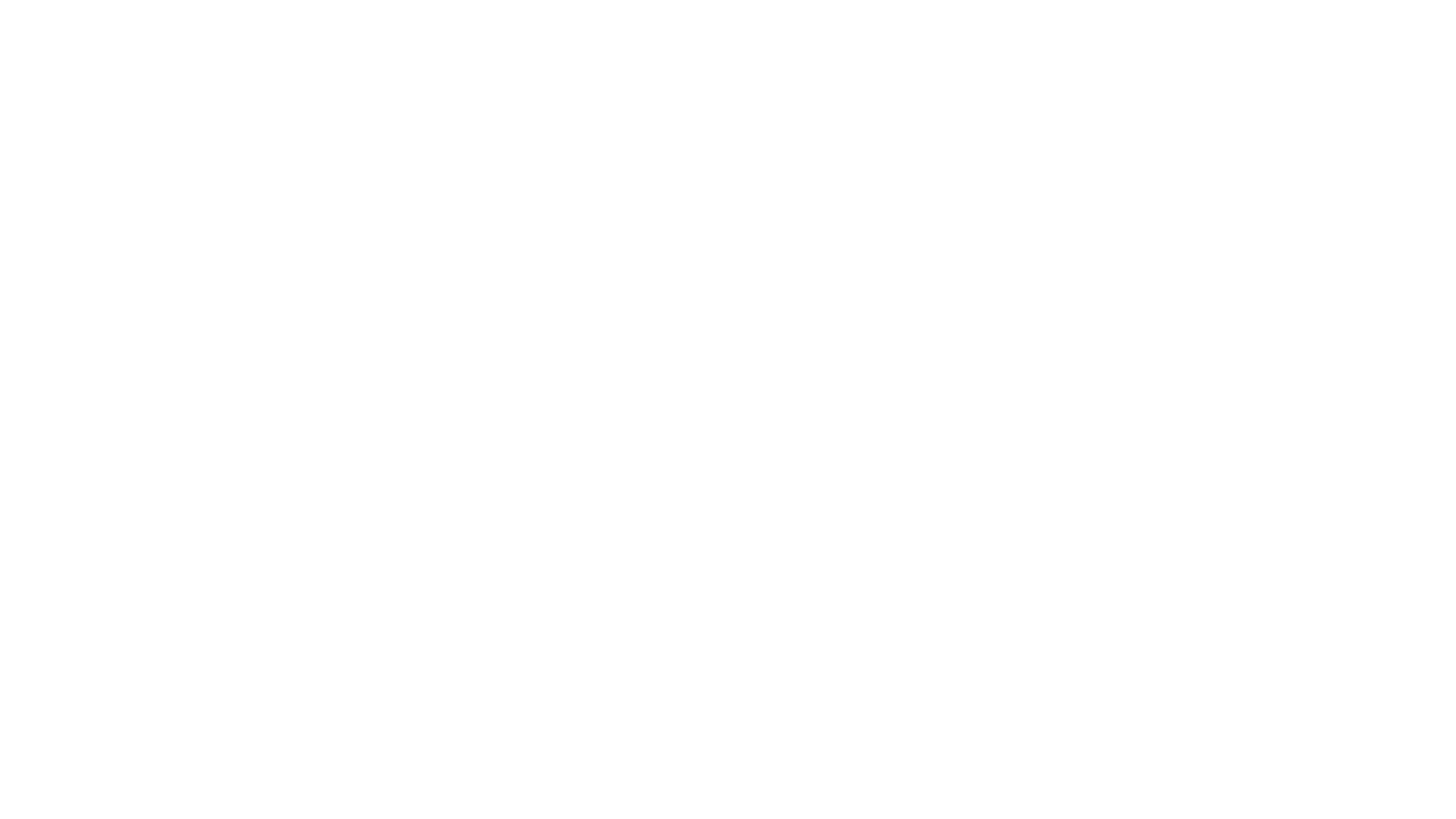 TAEKWONDO
Taekwondo je borilačka vještina.
Za treniranje nam treba: kimono, kaciga, rukavice i štitnici.
Učimo različite udarce nogom i rukom.
Treniramo taekwondo jer se želimo naučiti obraniti.
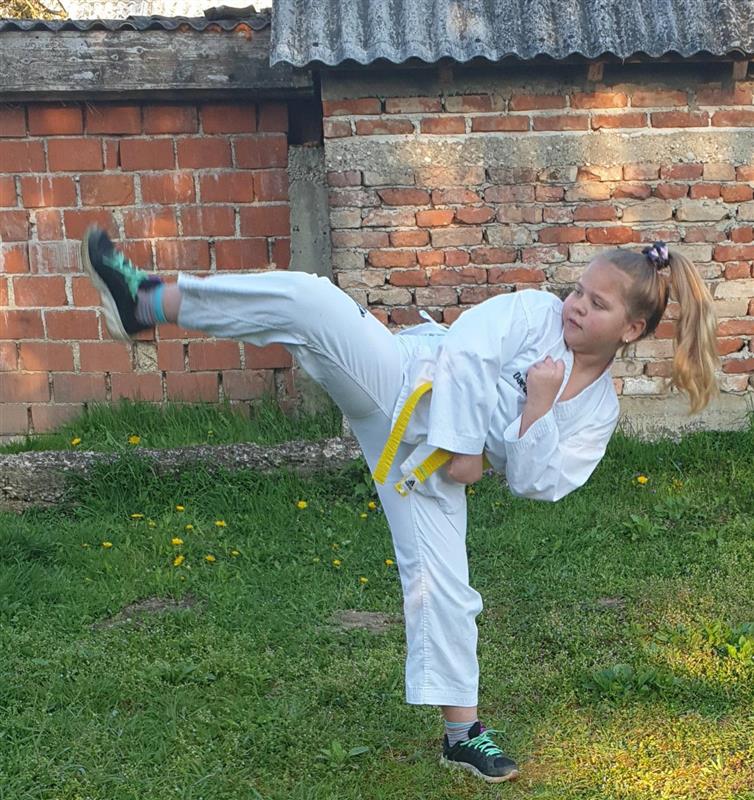 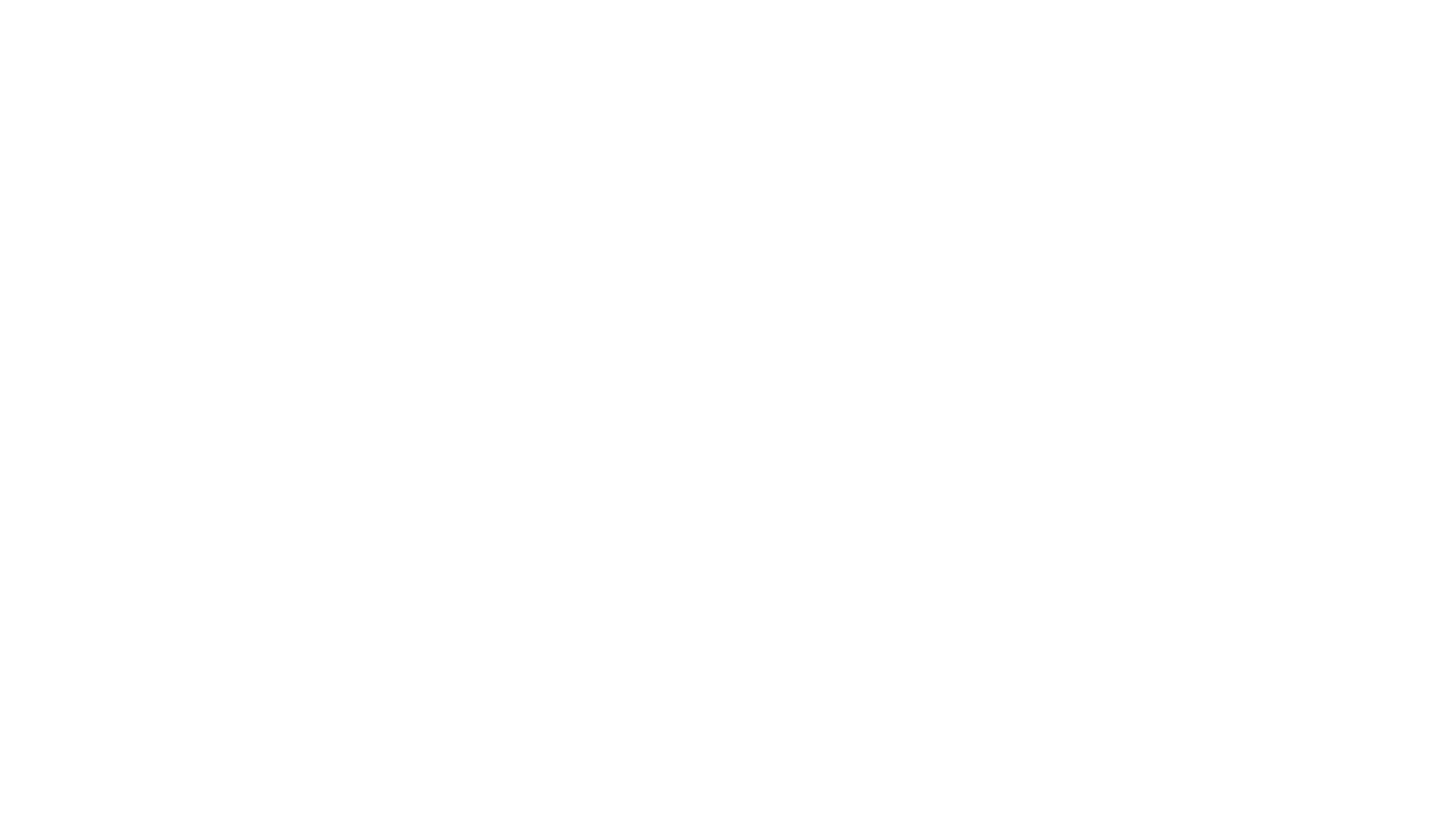 Dan škole, 7.svibnja 2021. Tekst: učenice i učenici 3.c.Izvor glazbe: Srce vatreno piano cover by Jakov Zidarić.
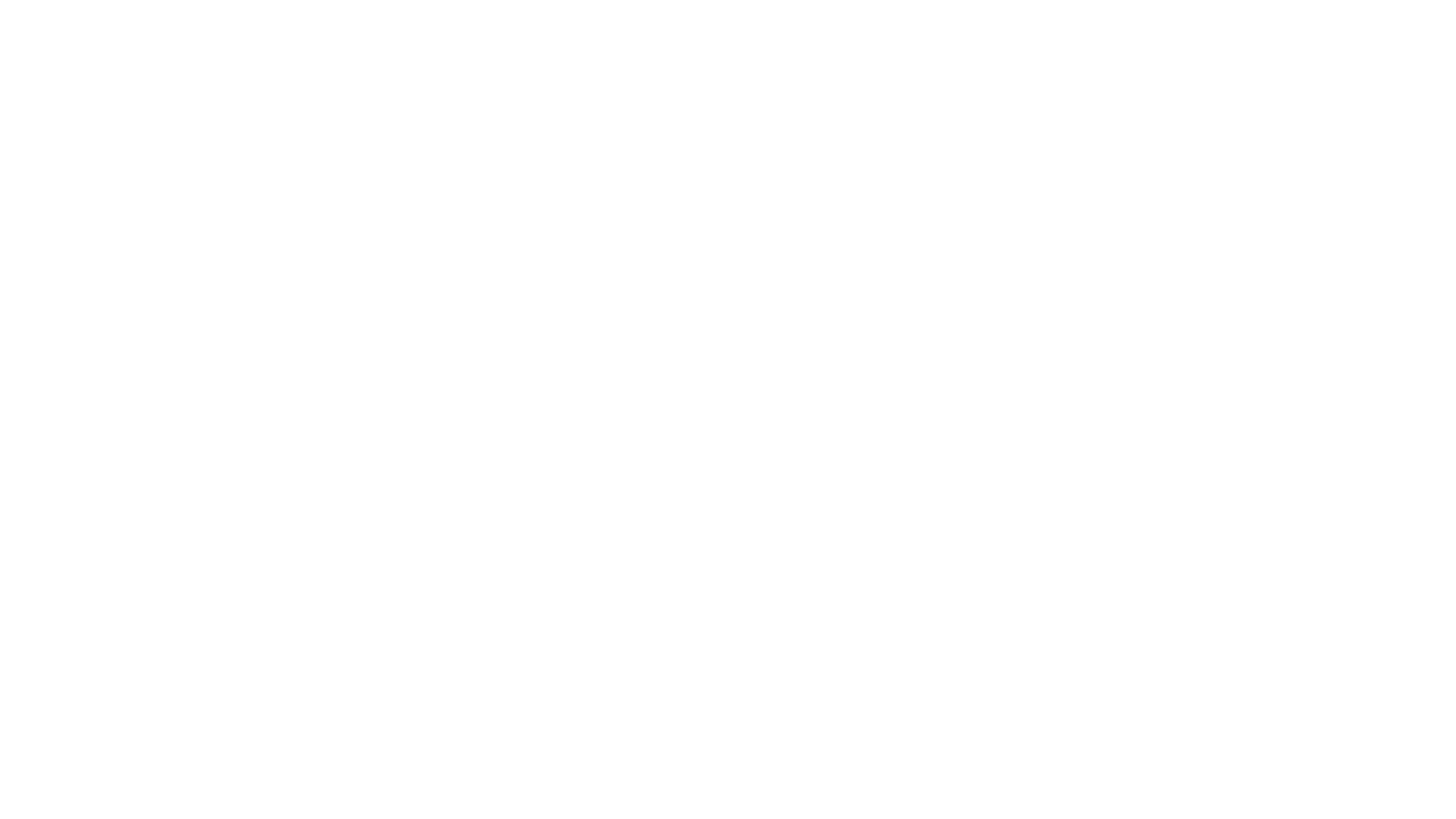 Navijajte za nas !
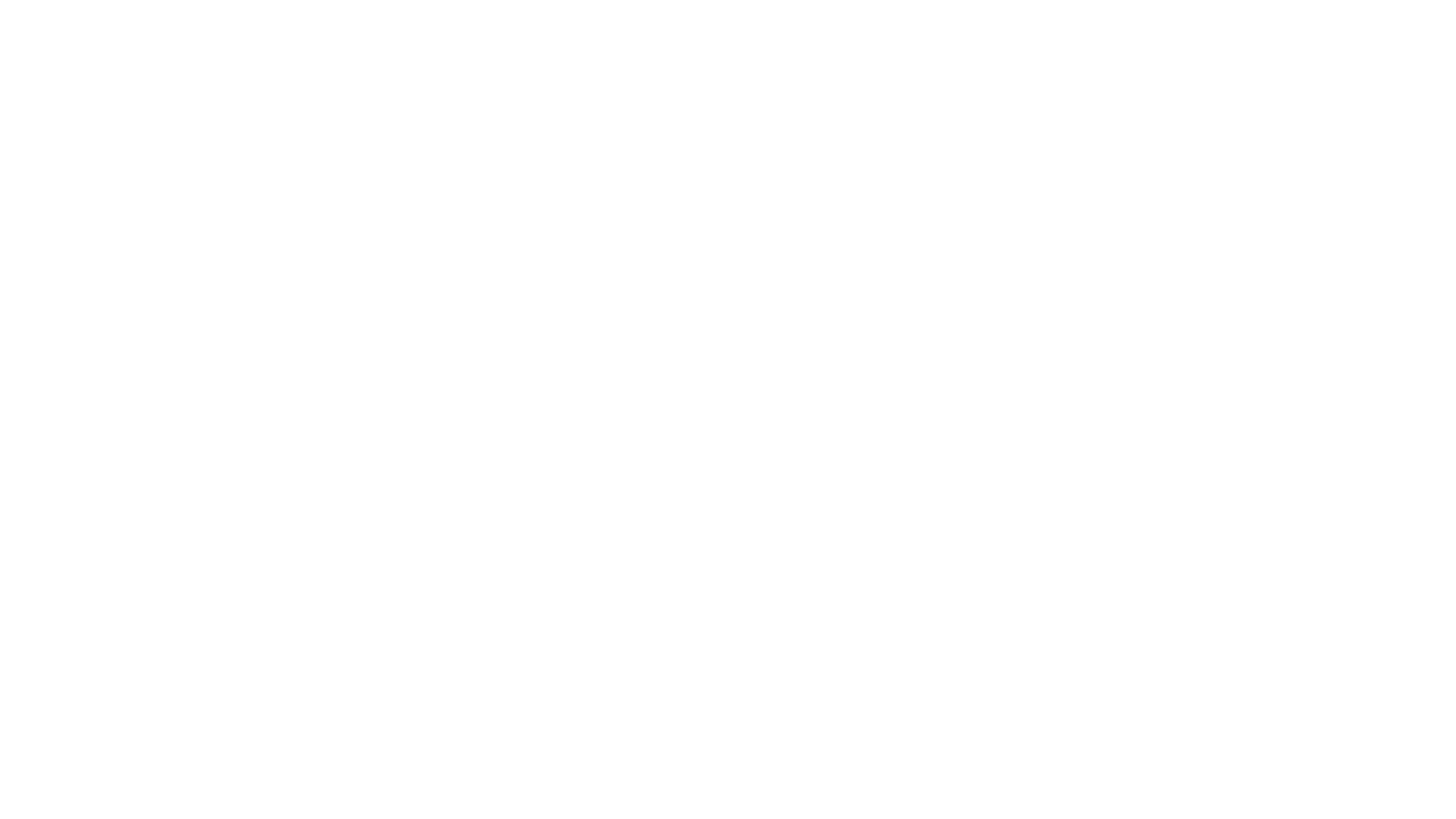